Fostering Curiosity and Understanding through Take-Apart Tinkering
Tinkering &Take-Apart inin the Elementary Classroom
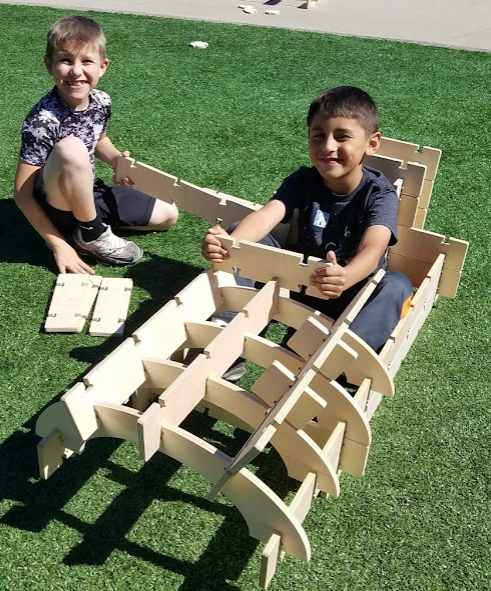 We learn about the world and advance through science, technology, engineering, and mathematics practices and experiences(Kelley & Knowles, 2016).
Tinkering 

Playful
Experimental
Iterative
Engaging 
Explorative
New possibilities

(Resnick & Rosenbaum, 2013)
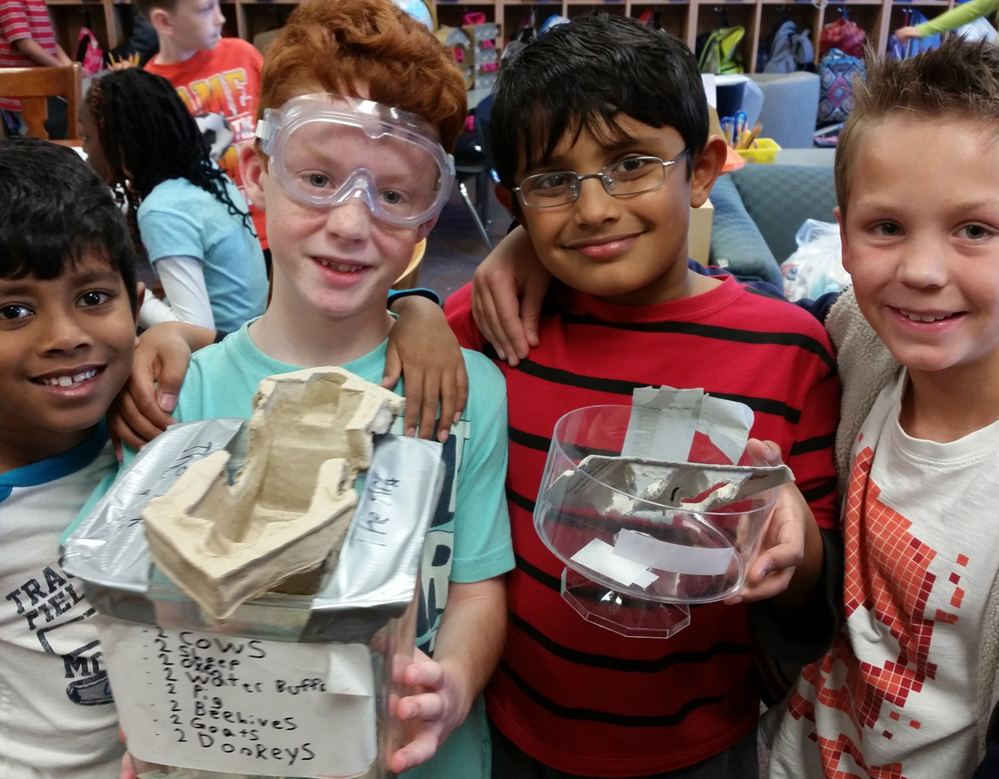 4
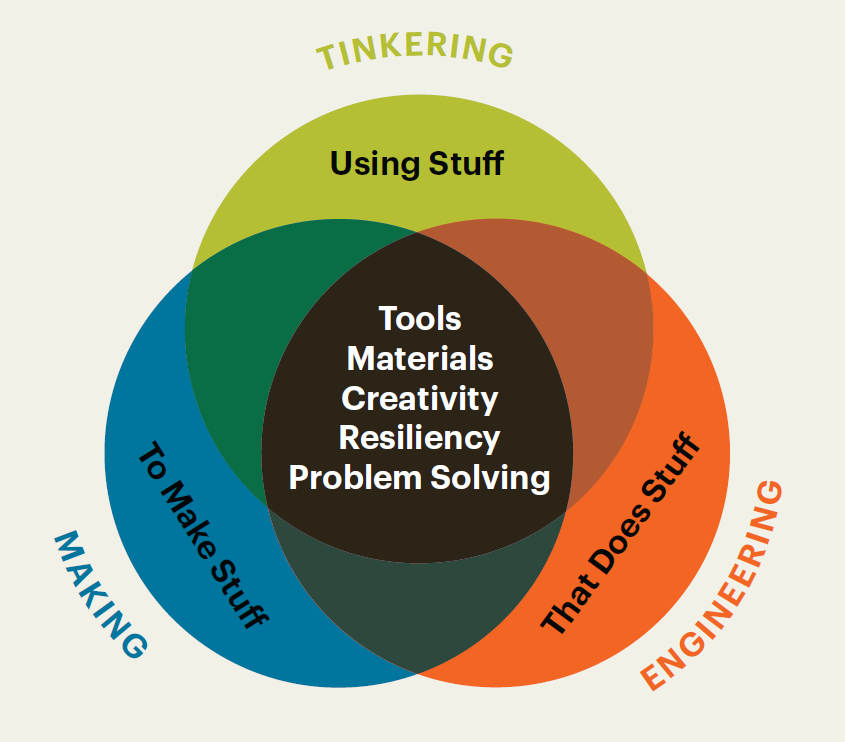 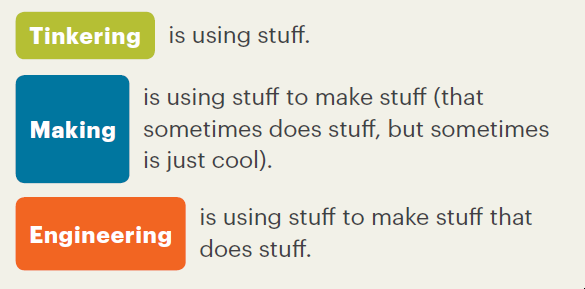 What You Need to Know About Tinkering, Making, and Engineering, NAEYC, Adapted from the Boston Children’s Museum, Tinker Kit: Educators’ Guide (Boston: Boston Children’s Museum, 2016), 4.
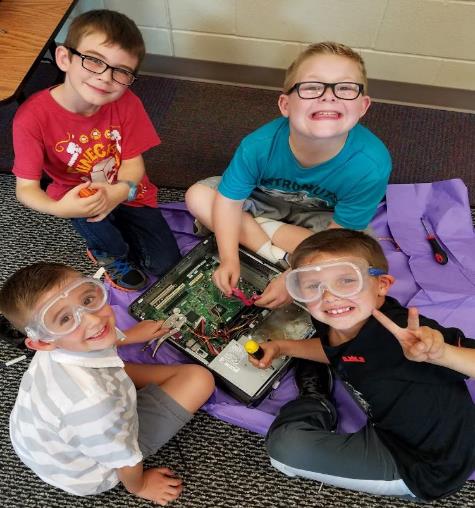 Slide 2
6
Tinkering
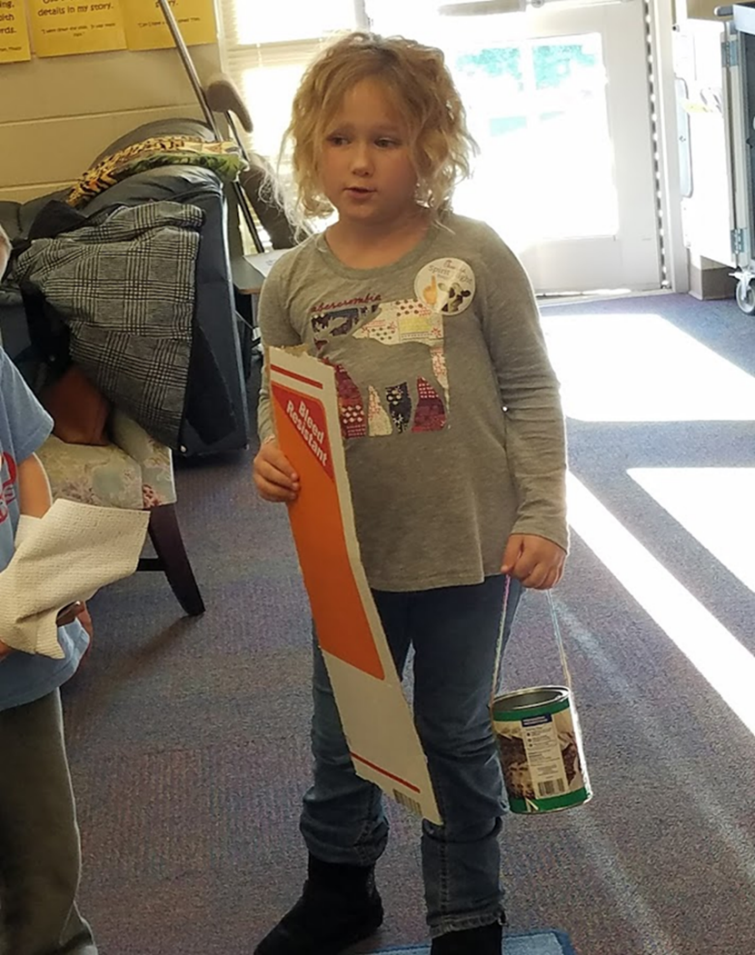 “Tinkering is undervalued (and even discouraged) in many educational settings today, but it is well aligned with…the goals of the progressive-constructionist tradition.” 
(Resnick & Rosenbaum, 2013, p. 164)
7
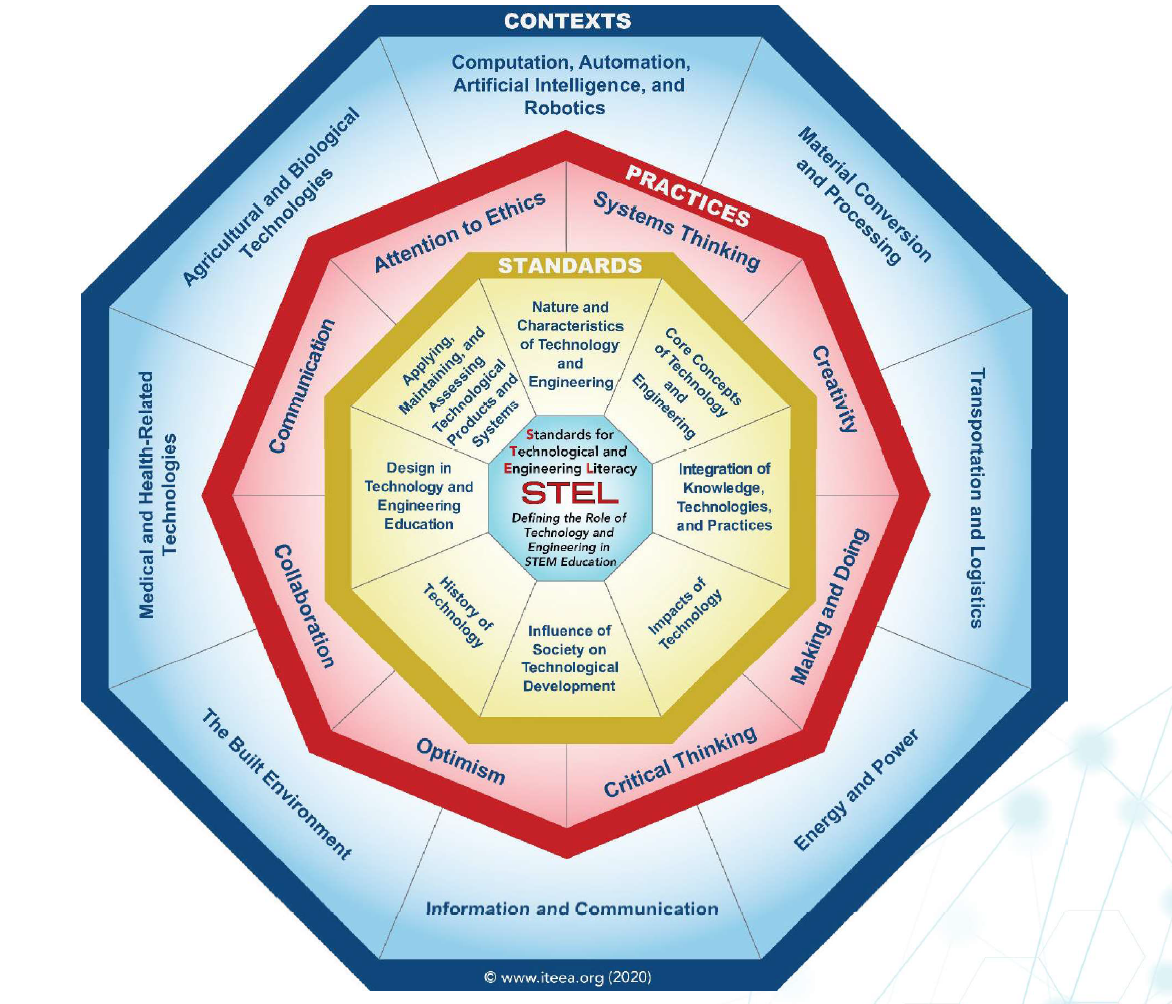 Structure of Standards for Technological and Engineering Literacy (ITEEA, 2020)
Practices
Systems Thinking
 Creativity
Making and Doing
Critical Thinking
Optimism
Collaboration
Communication 
Attention to Ethics
8
Things Come Apart:  A Teardown Manual for Modern Living(McLellan, 2013)
Slide 6
transistor radio
mechanical pencil
combination lock
10
Take-apart
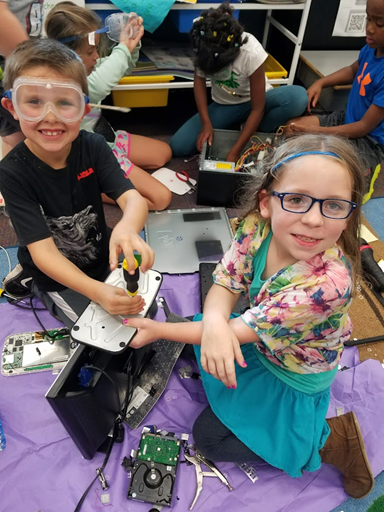 Process of Deconstruction
Real tools
Discover how things work
How are things made?
							(Heroman, 2017)
11
“The integration of engineering practices in the science classroom as early as grade one shows potential in fostering and sustaining student interest, participation, and self-concept in engineering and science” (Capobianco, Yu, & French, 2014).
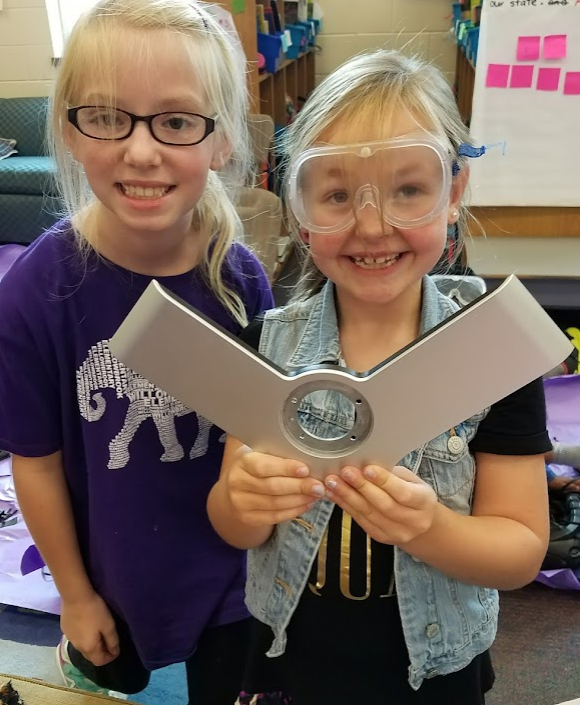 Slide 2
13
Tinkering and Take-apart Self-Efficacy 

“Conviction that one can successfully execute the behavior required to produce outcomes…

Procedures, whatever their form, serve as means of creating and strengthening expectations of personal efficacy”
 (Bandura, 1977, p. 193).
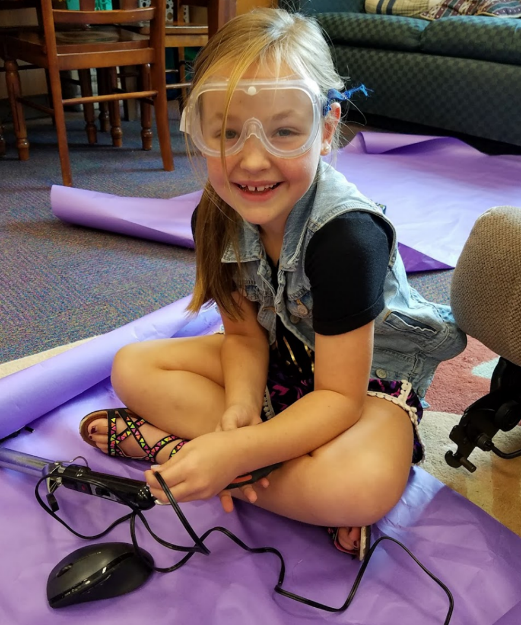 Preparing students to become technologically and engineering literate should not be left to chance (Move, 2019).
14
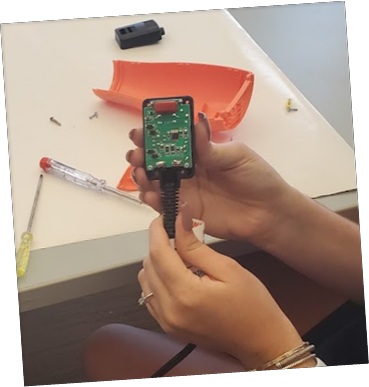 Slide 2
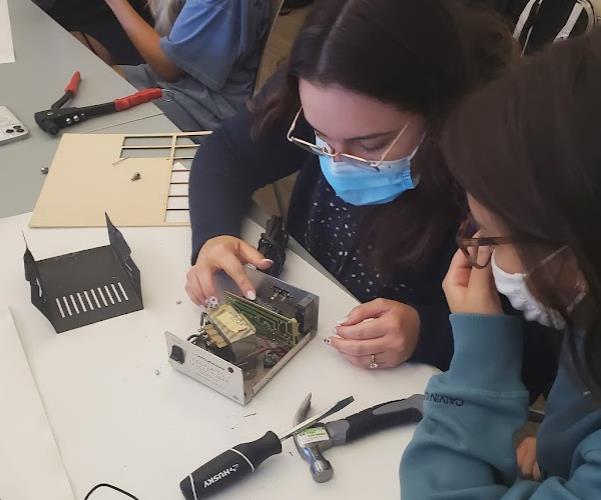 15
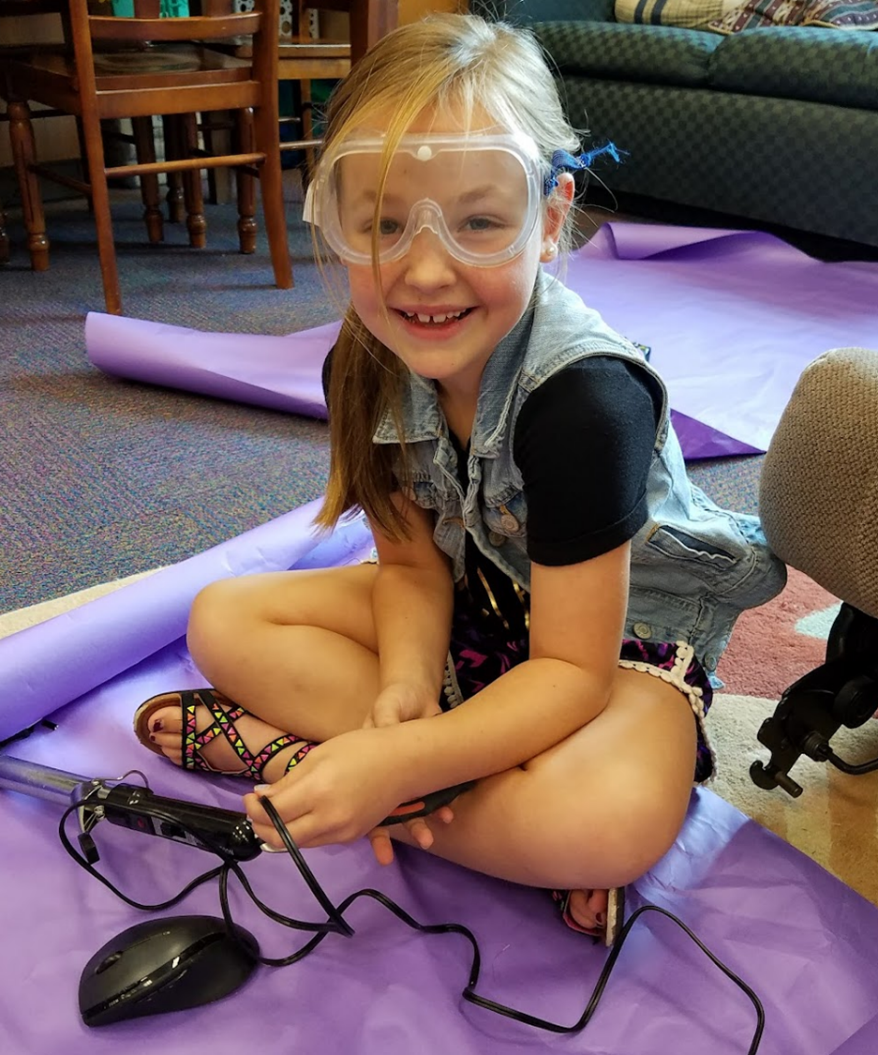 Tinkering and take-apart Preparing students to become technologically and engineering literate should not be left to chance (Move, 2019).
16
”Elementary teachers are the gatekeepers to fostering the gifts and talents of future STEM innovators.”  
(Cotabish, et. al, 2013)
Page Title 7
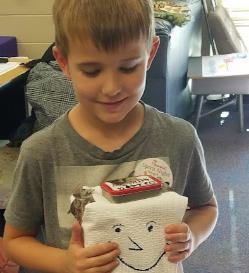 17
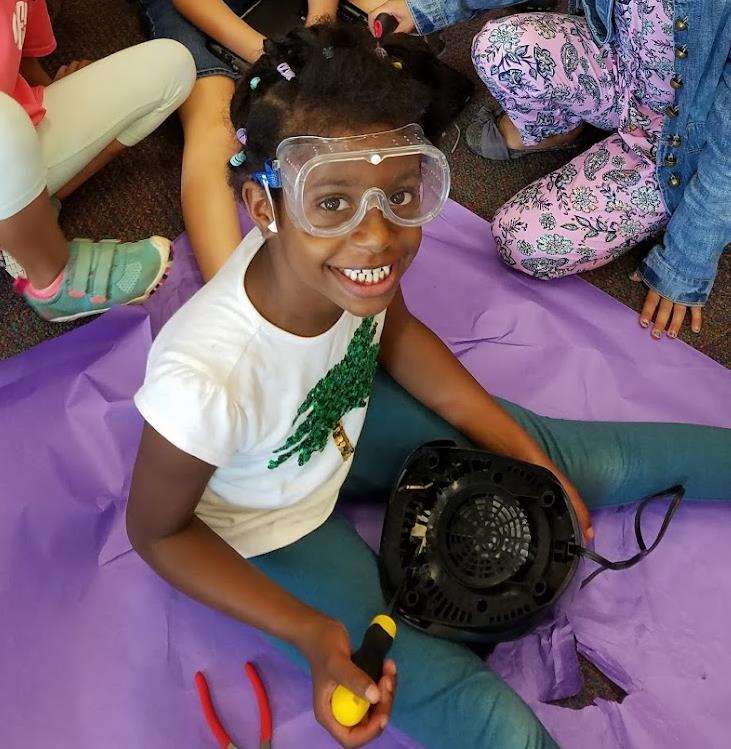 Comprehending how something works and applying that knowledge in a novel way depends on opportunities to tinker, take-apart, explore and create; things that define the foundation of learning engineering (Brophy, et. al, 2008).
18
Curiosity and Understanding through Take-Apart Tinkering
Your turn…